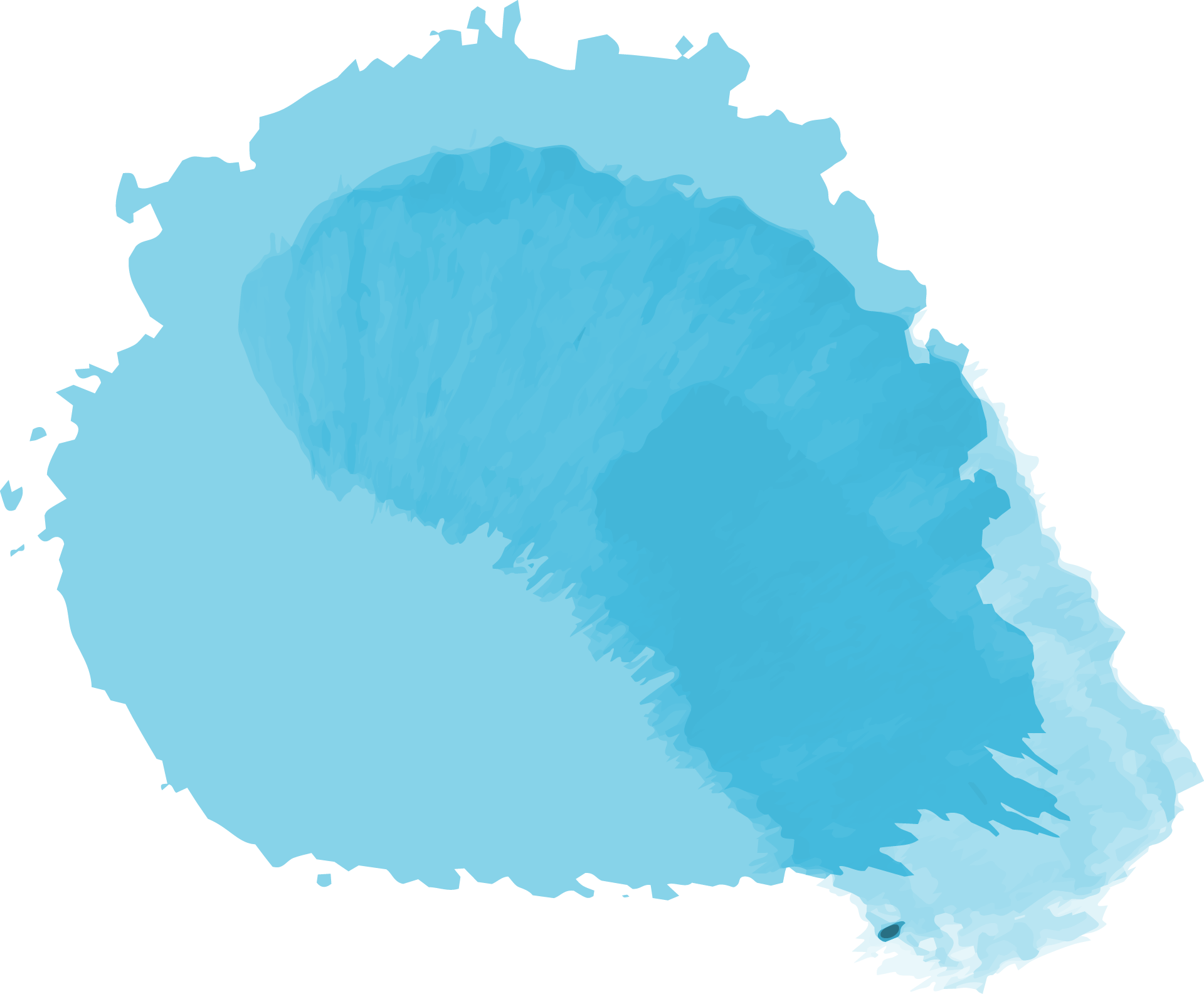 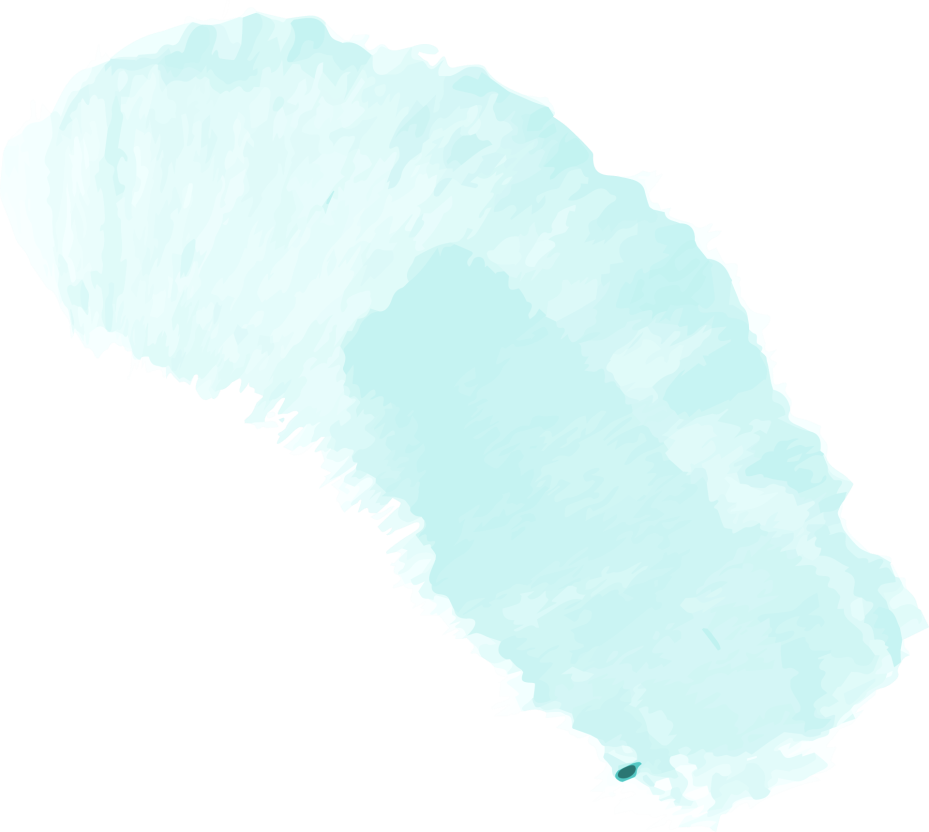 LUYỆN TẬPCHỦ ĐỀ OXIDE VÀ ACID
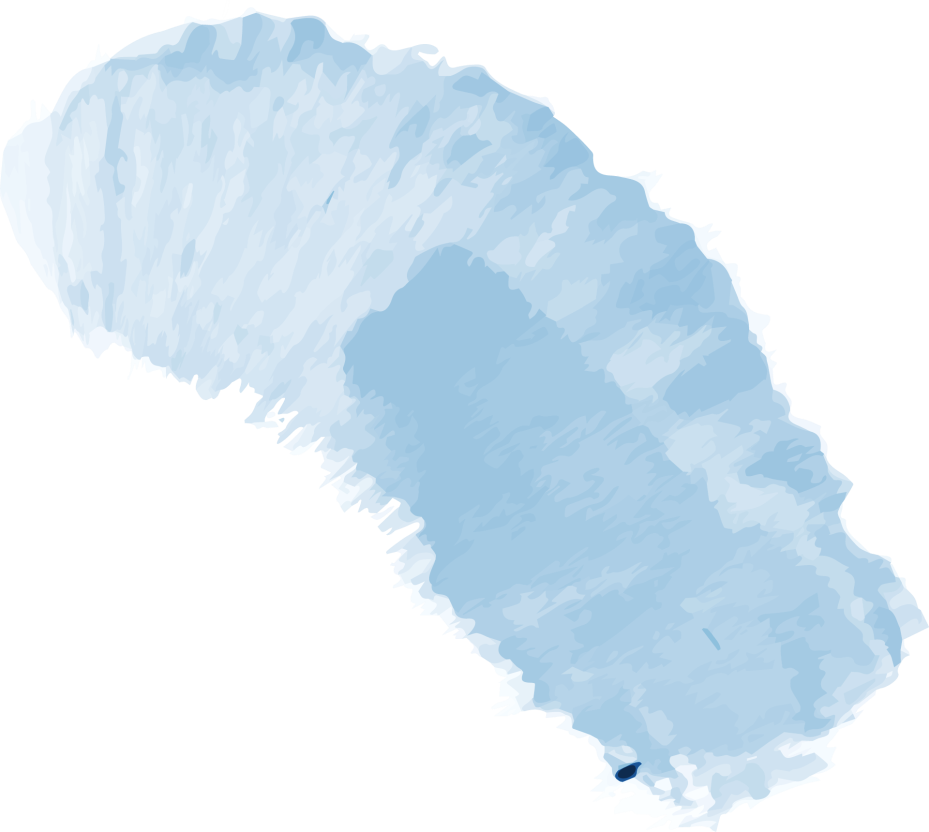 NỘI DUNG
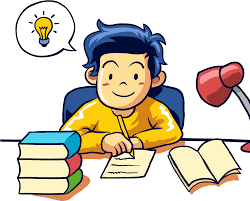 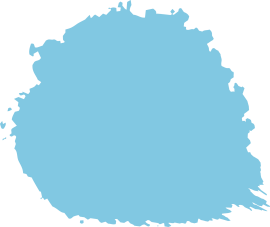 Kiến thức cần nhớ
01
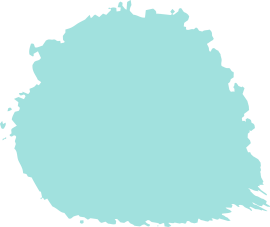 02
Luyện tập
I. KIẾN THỨC CẦN NHỚ
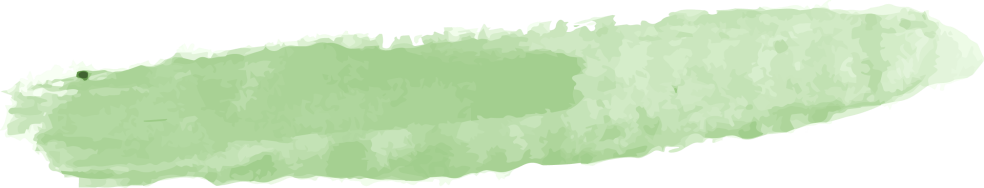 Tính chất hóa học của oxide
+ Base
+ Acid
Muối + H2O
(2)
(1)
Muối
Basic oxide
Acidic oxide
(3)
(3)
(4)
+ H2O
(5)
+ H2O
Acid
Base
Hãy viết các PTHH minh họa.
I. KIẾN THỨC CẦN NHỚ
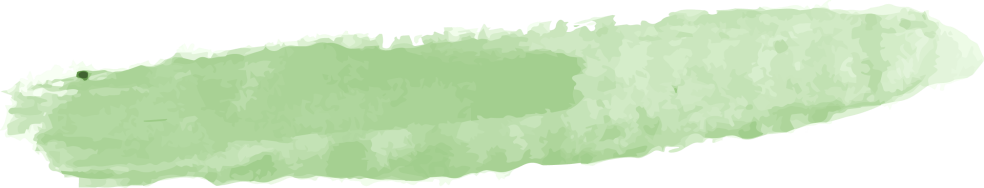 Tính chất hóa học của oxide
(1) CaO + 2HCl  CaCl2 + H2O
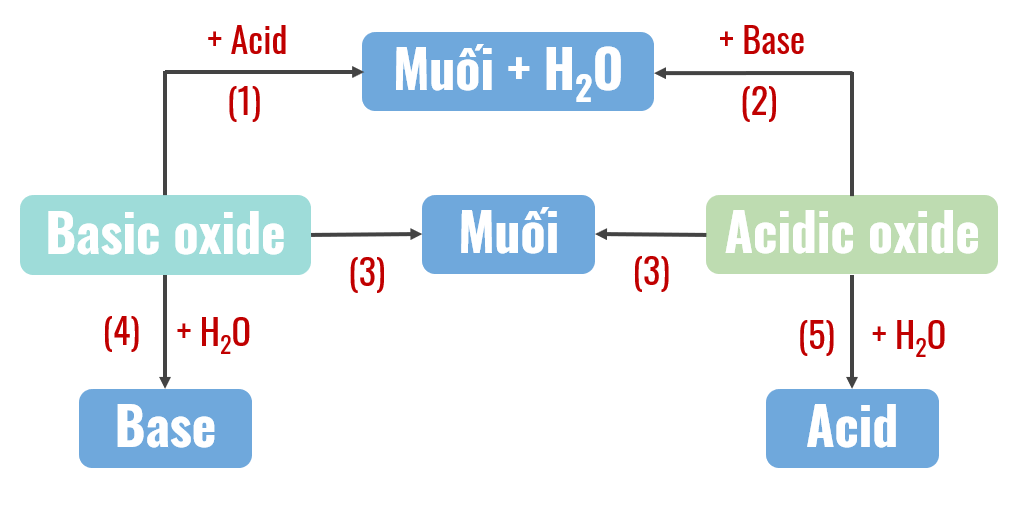 (2) CO2 + Ca(OH)2  CaCO3 + H2O
(3) CaO + CO2  CaCO3
(4) CaO + H2O  Ca(OH)2
(5) SO2 + H2O  H2SO3
I. KIẾN THỨC CẦN NHỚ
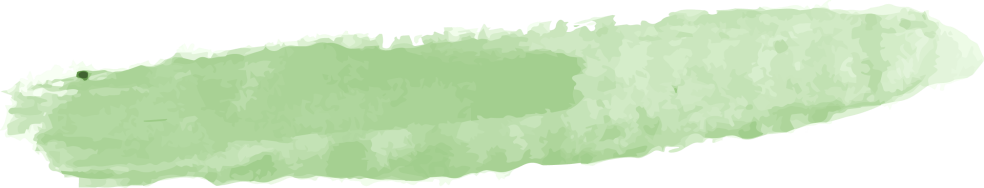 Tính chất hóa học của acid
+ Kim loại
+ Quỳ tím
Muối + H2
Quỳ tím hóa đỏ
(1)
Acid
(2)
(3)
Muối + H2O
Muối + H2O
+ Base
+ Basic oxide
Hãy viết các PTHH minh họa.
I. KIẾN THỨC CẦN NHỚ
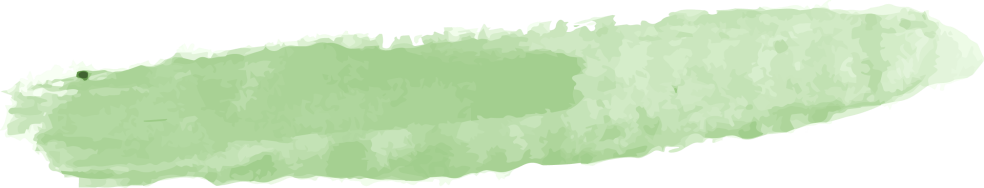 Tính chất hóa học của oxide
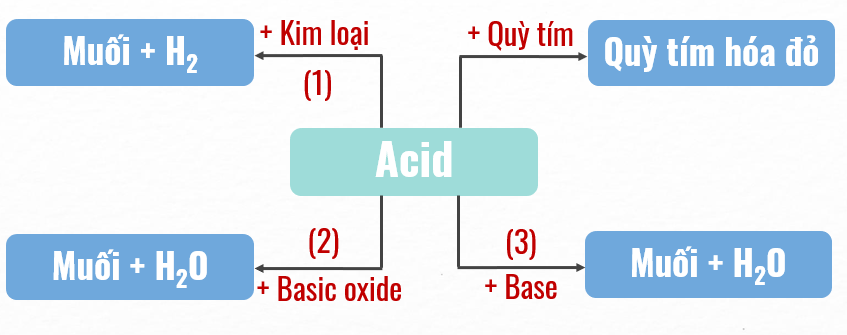 (1) Mg + H2SO4  MgSO4 + H2
(2) CuO + H2SO4  CuSO4 + H2O
(3) H2SO4 + 2NaOH  Na2SO4 + 2H2O
II. LUYỆN TẬP
Bài 1. Cho những oxide sau: SO2, CuO, Na2O, CO2. Hãy cho biết những oxide nào tác dụng được với
	a. nước?	b. hydrochloric acid (HCl)?	c. sodium hydroxide (NaOH)?
Viết các phương trình hóa học.
Giải
b. Tác dụng được với HCl: CuO, Na2O.
a. Tác dụng được với nước: SO2, Na2O, CO2.
CuO + 2HCl  CuCl2 + H2O
SO2 + H2O  H2SO3
Na2O + 2HCl  2NaCl + H2O
Na2O + H2O  2NaOH
c. Tác dụng được với NaOH: SO2, CO2.
CO2 + H2O  H2CO3
SO2 + 2NaOH  Na2SO3 + H2O
CO2 + 2NaOH  Na2CO3 + H2O
II. LUYỆN TẬP
Bài 2. Hòa tan hoàn toàn 1,55 gam sodium oxide (Na2O) vào nước thì thu được 200 cm3 dung dịch A.
	a. Viết phương trình hóa học.
	b. Tính nồng độ mol của dung dịch thu được.
Giải
200 cm3 = 0,2 lít.
n Na2O = 1,55 : 62 = 0,025 mol
Na2O + H2O  2NaOH
CM NaOH = 0,05 : 0,2 = 0,25 (mol/l)
 0,05
(mol)
0,025
b. Dung dịch A: dung dịch NaOH.
II. LUYỆN TẬP
Bài 3. Trung hòa hết 200 ml dung dịch HCl 0,2M cần V ml dung dịch NaOH 0,1M.
	a. Viết phương trình hóa học.
	b. Tính giá trị của V.
	c. Tính nồng độ mol của dung dịch muối sinh ra.
Giải
200 ml = 0,2 lít.
b. Vdd NaOH = 0,04 : 0,1 = 0,4 (lít) = 400 ml
Vậy V = 400.
n HCl = 0,2 . 0,2 = 0,04 mol
c. Vdd NaCl = Vdd HCl + Vdd NaOH = 0,2 + 0,4 = 0,6 (lít)
HCl + NaOH  NaCl + H2O
0,04
 0,04
 0,04
(mol)
II. LUYỆN TẬP
Bài 4. Xem đoạn video clip về hiện tượng mưa acid và thực hiện các yêu cầu sau:
	- Nêu nguyên nhân gây hiện tượng mưa acid.
	- Liệt kê một số tác hại của mưa acid.
	- Hãy đề xuất một số biện pháp hạn chế hiện tượng mưa acid.
II. LUYỆN TẬP
Nguyên nhân gây hiện tượng mưa acid
- Sulfur dioxide (SO2), nitrogen oxides (NOx) sinh ra khi đốt các nhiên liệu hóa thạch.
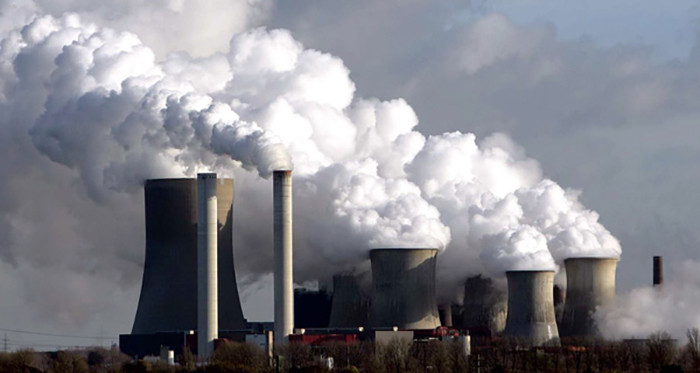 - Các khí này kết hợp với khí oxygen và nước tạo ra sulfuric acid (H2SO4), nitric acid (HNO3).
- Các acid này tan vào nước mưa gây ra mưa acid.
II. LUYỆN TẬP
Tác hại của mưa acid
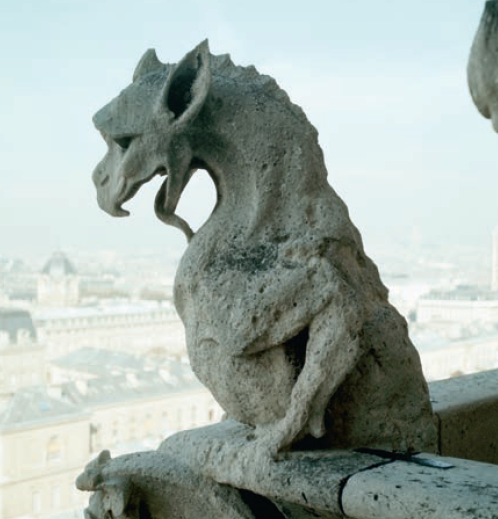 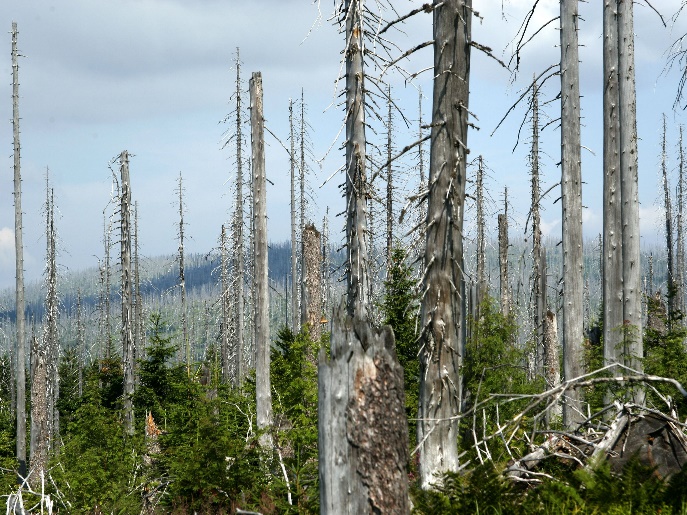 - Tàn phá môi trường, ảnh hưởng đến với những sinh vật sống trong đất và trong nước ao hồ.
- Phá hủy các công trình kiến trúc bằng kim loại và đá vôi.
II. LUYỆN TẬP
Một số biện pháp hạn chế mưa acid.
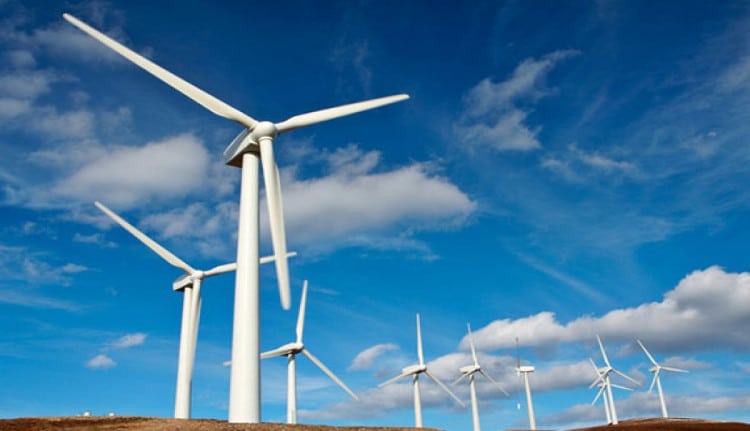 - Hạn chế sử dụng nhiên liệu hóa thạch.
- Sử dụng năng lượng sạch, năng lượng tái tạo.
14